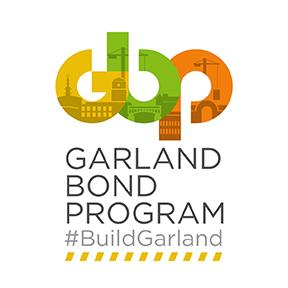 Council Member
Robert John Smith
District 8, Garland TX

February 14, 2019
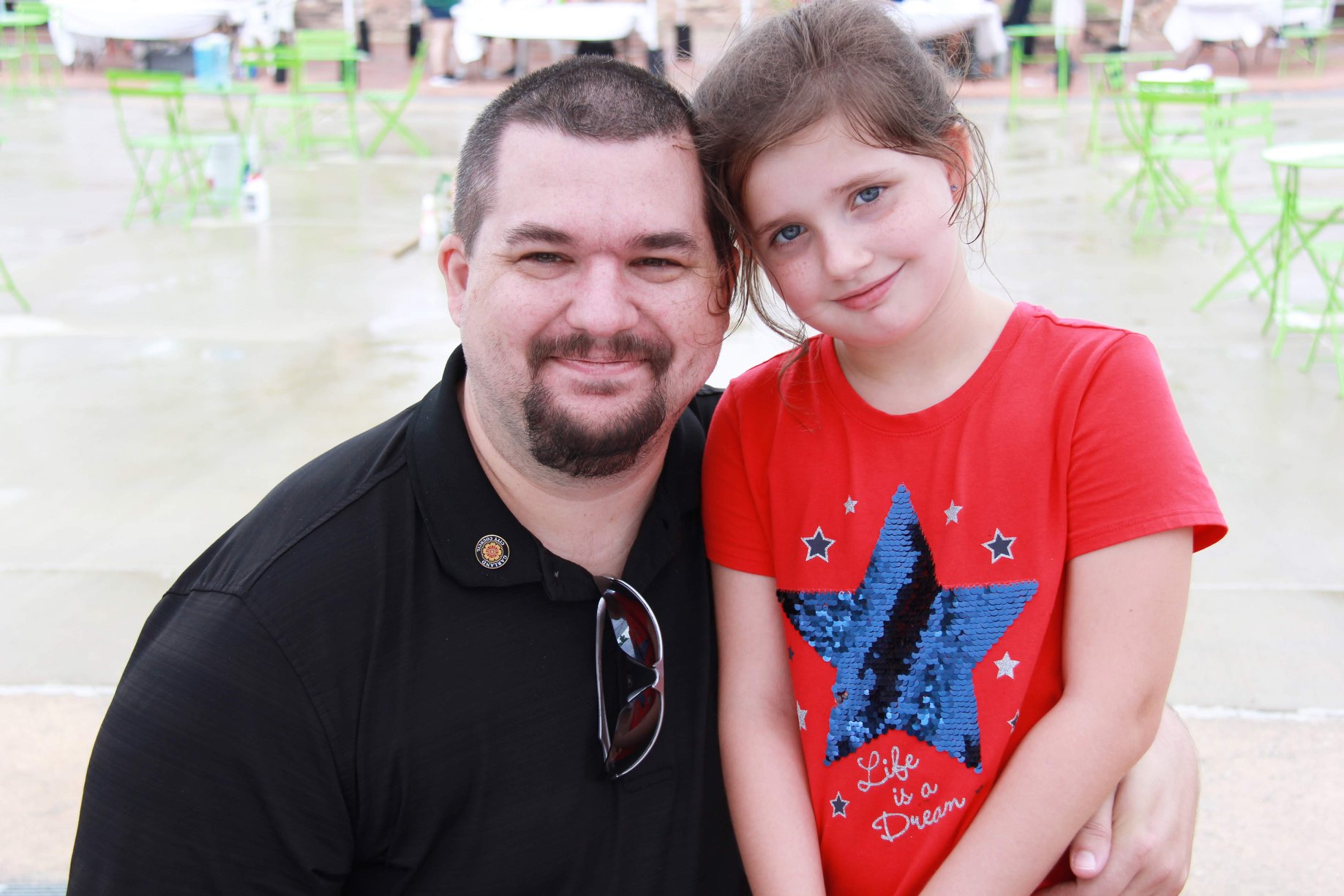 Robert John Smith
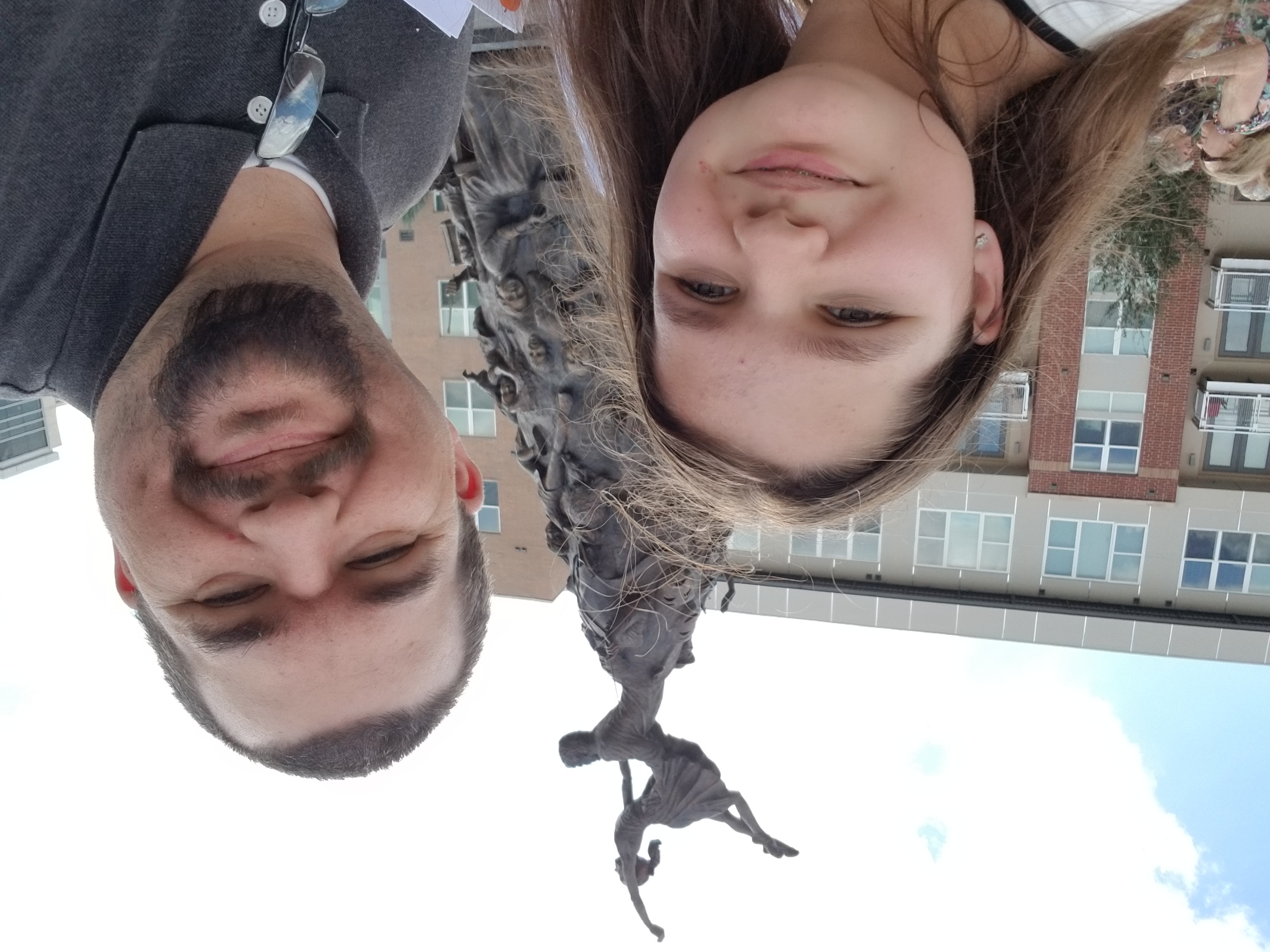 Elected May 6, 2017
Graduate of UT Dallas
Chief Technology Officer
Proud Father
Very Lucky Husband(according to April)
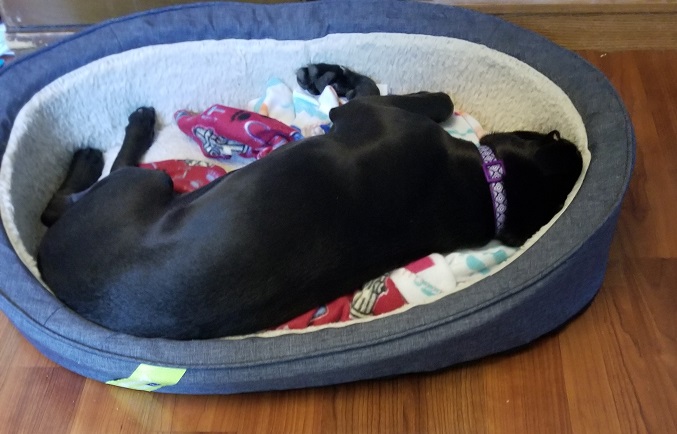 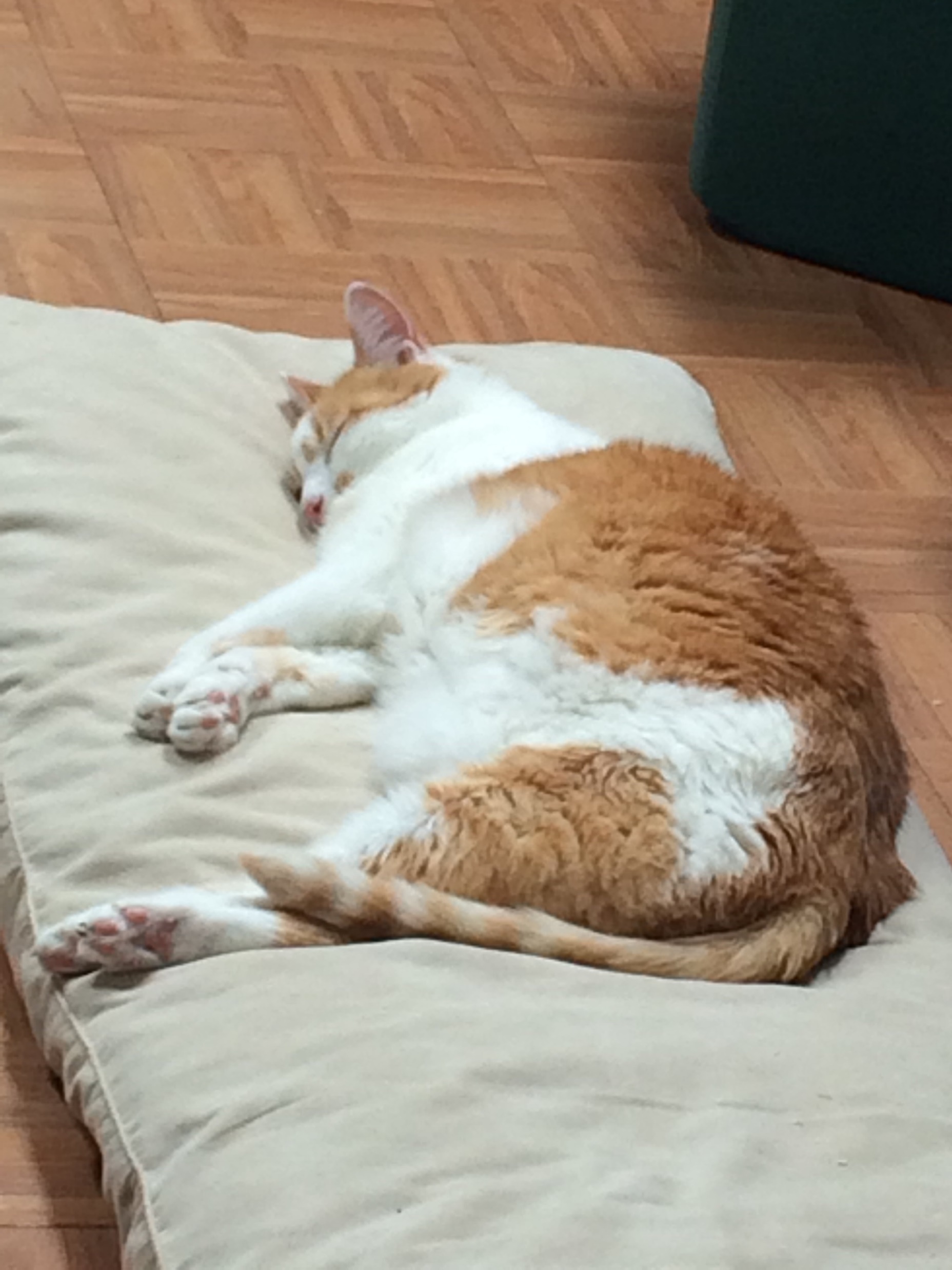 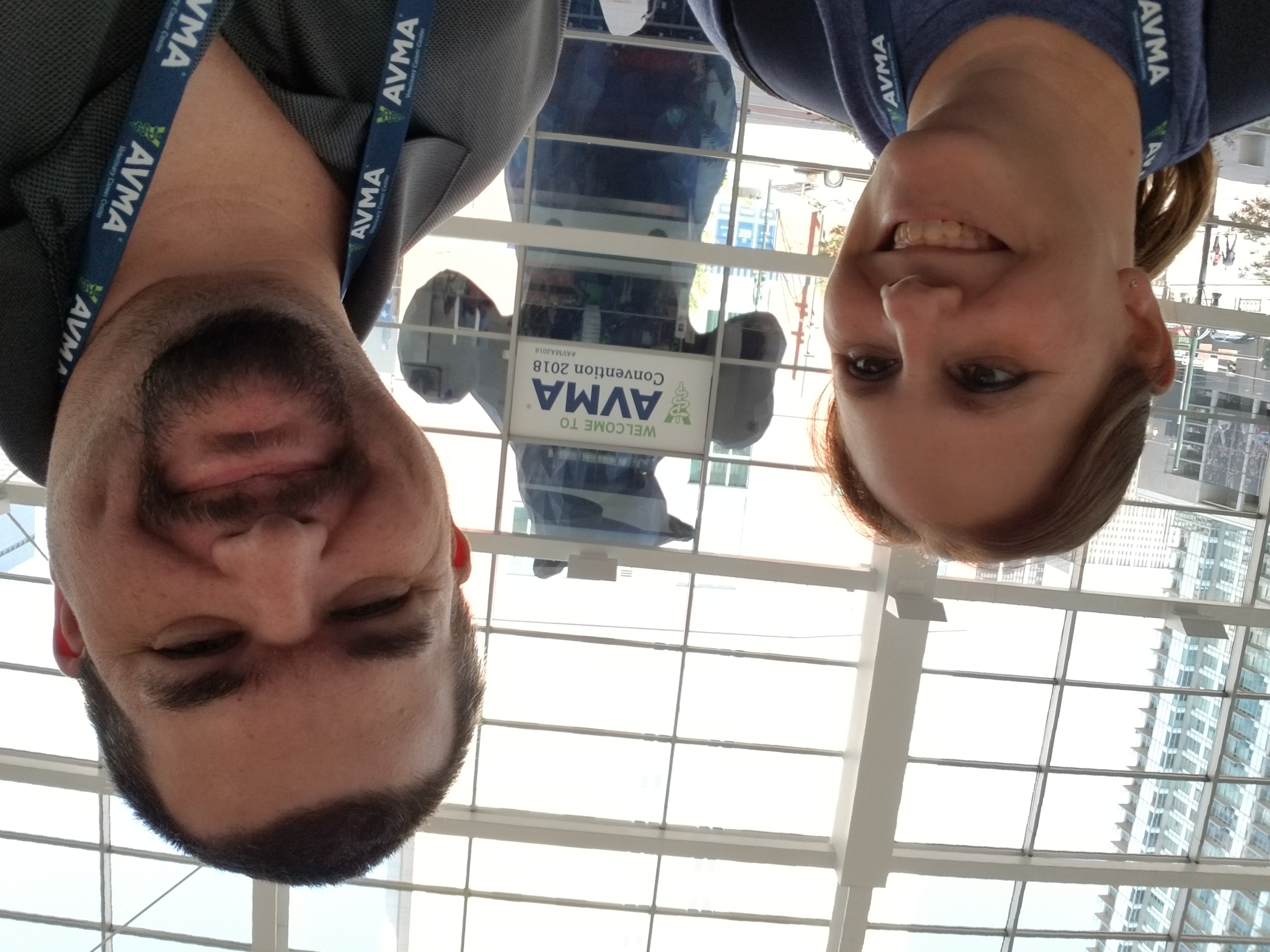 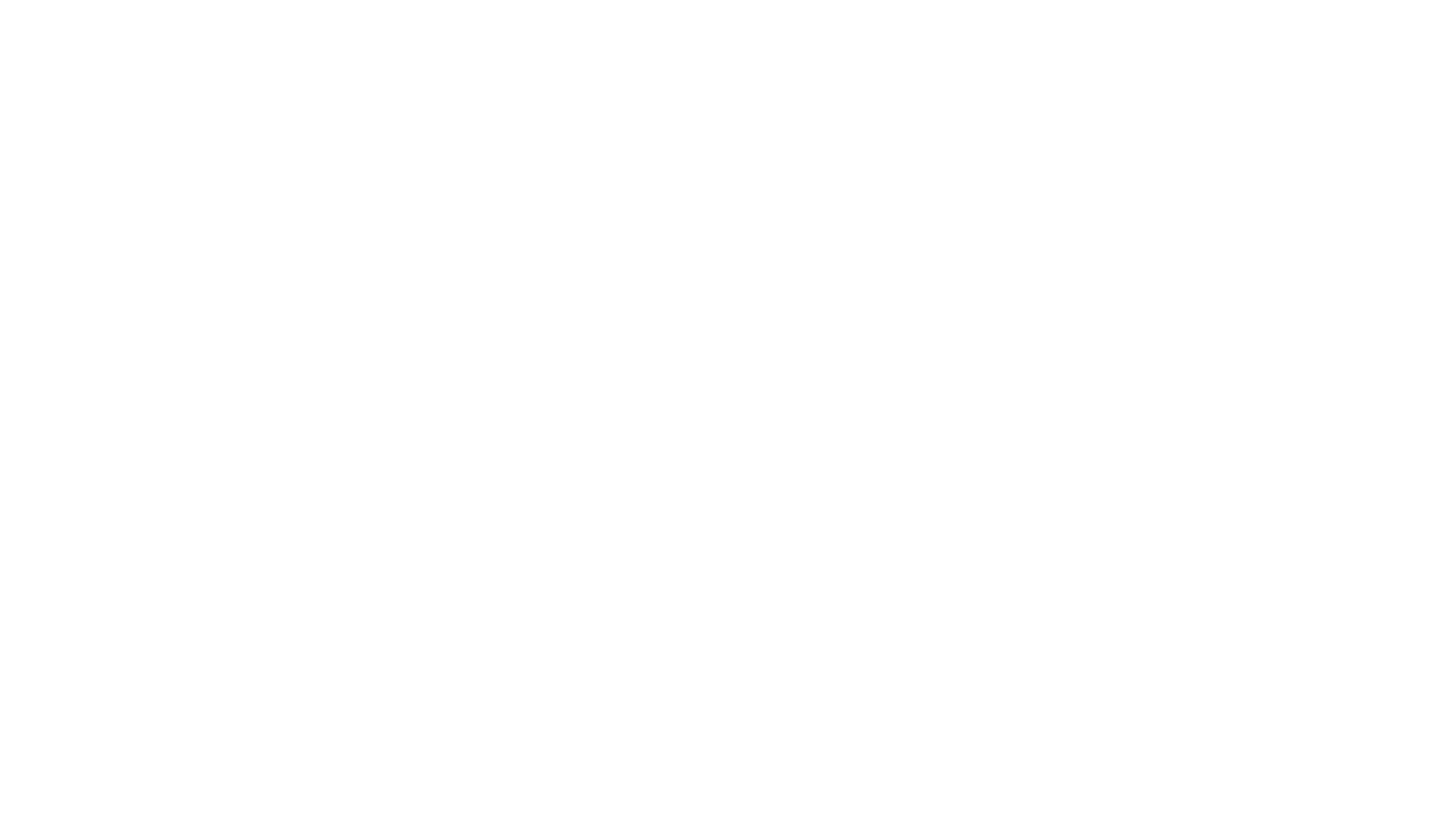 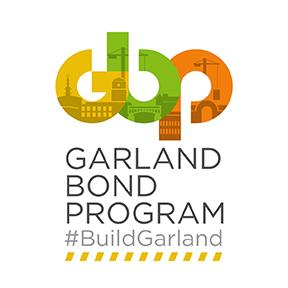 Section 255.003 of the Election Code provides as follows:
An officer or employee of a political subdivision may not spend or authorize the spending of public funds for political advertising.
This section does not apply to a communication that factually describes the purposes of a measure if the communication does not advocate passage or defeat of the measure.
A person who violates this section commits an offense.  An offense under this section is a Class A misdemeanor.
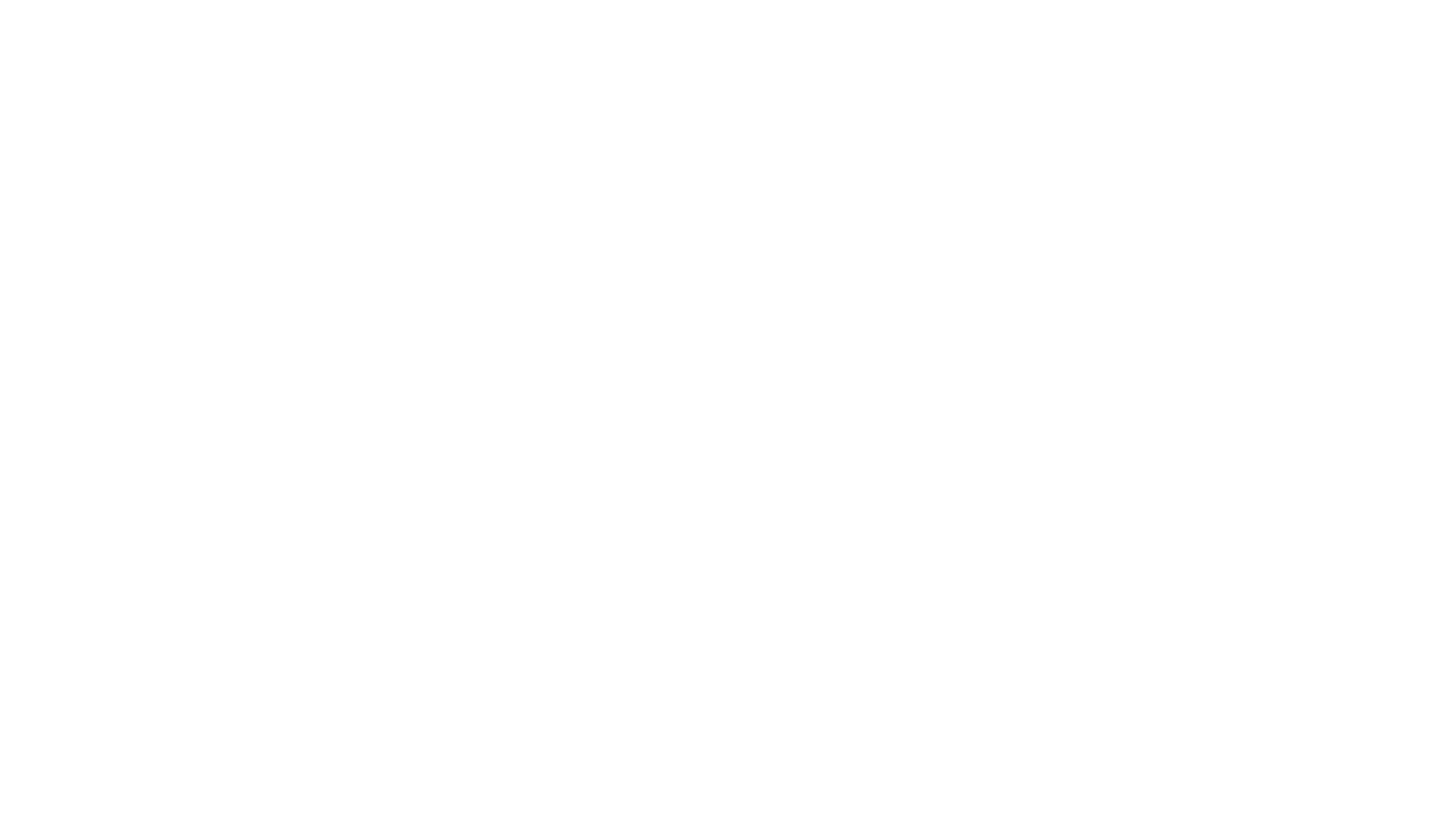 Timeline
Dec 2017		Process Started
May 2018		Hired Consultant
Aug – Sep 2018		Public Input
Aug 30, 2018		D8 Bond Roundtable
Oct 25, 2018		D8 Town Hall
Sep – Dec 2018		Bond Study Committee
Jan – Feb 2019		3 Public Hearings, Deliberation
Feb 5, 2019		Election Called
May 4, 2019		Municipal Election Date
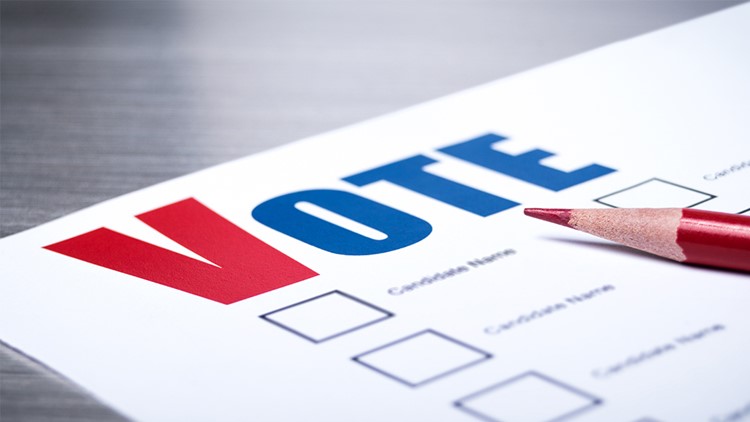 Ballot Items / “Buckets”
BallotPropositions
Streets	$123m

Bottleneck Improvements			$14.0m
(Adding turn lanes, widening intersections)
Safety Improvements 			$  3.5m
(Median Shaping, Moving Traffic Signals and Stop Bars)
Traffic Signals and Control Systems	$  7.5m
(Stop lights, Traffic Management Systems)
Emergency Services Overrides		$  2.5m
(Opticom devices on top of the stoplight bars)
Catalyst Areas				$14.6m
(Downtown, IH-30, Medical District)
Railroad Crossings				$  2.1m
New Alleys					$  3.5m
Sidewalks					$  9.0m
Q1: Does Prop A pay for fixing my residential street?A1: Unlikely. Most street repairs are paid with cash instead of debt
Complete Rebuilds / Expansions
Naaman School Rd (Orange) 		$32.6 m
Holford Rd (Green)			$22.4 m
Lyons Rd (Purple) 			$10.9 m
Shiloh Rd - Kingsley to Miller (Red) 	$  3.0 m*
Leon Rd (Pink) 			$  2.3 m


* The RTC has contributed significantly to Shiloh Rd
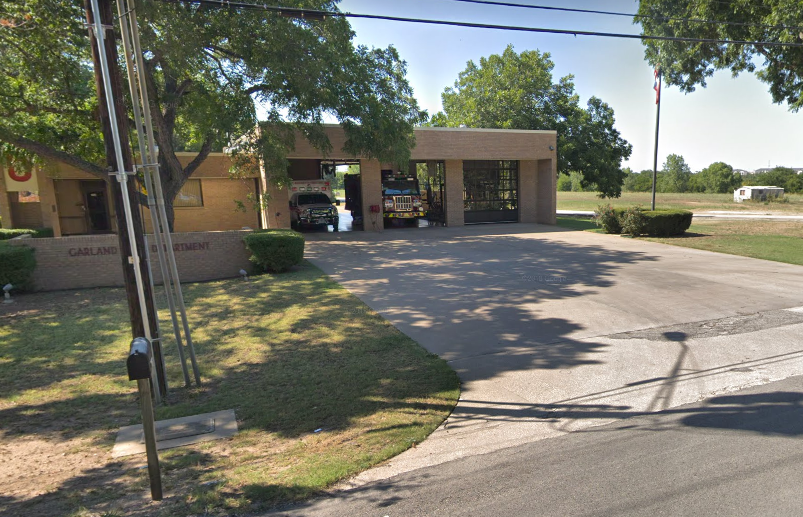 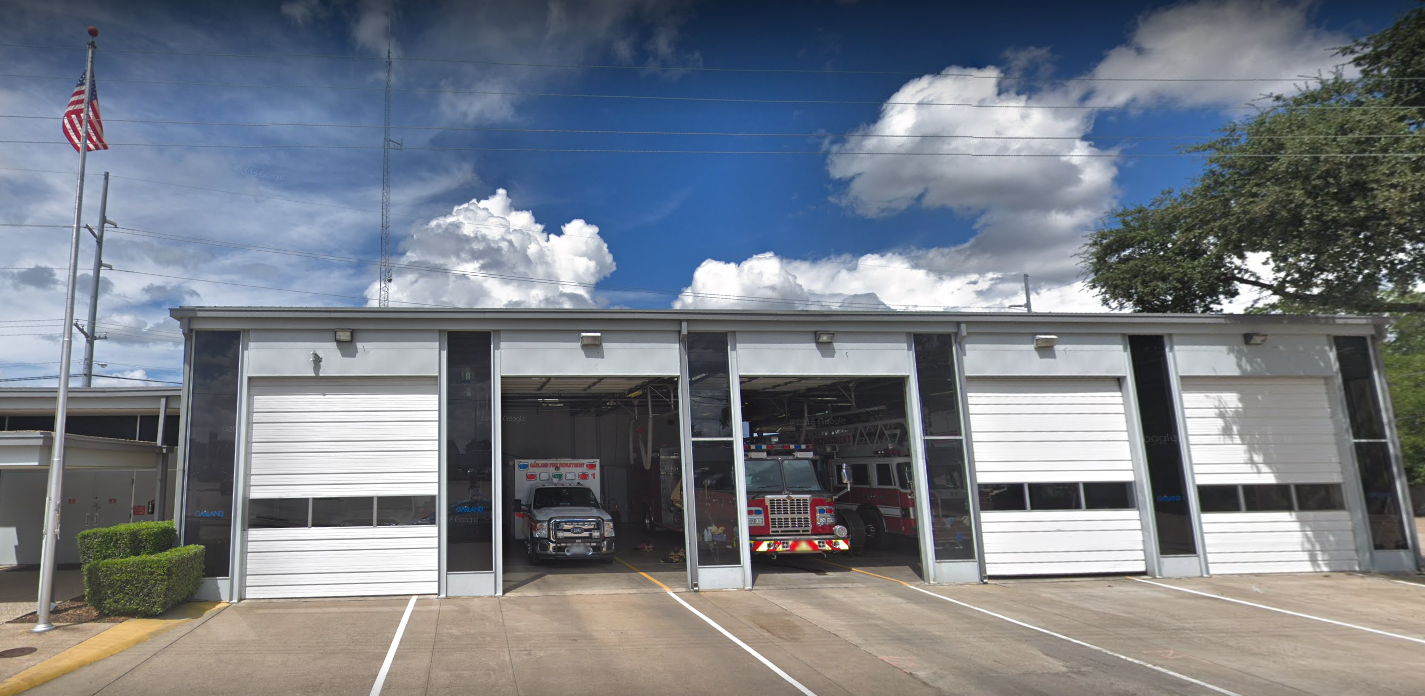 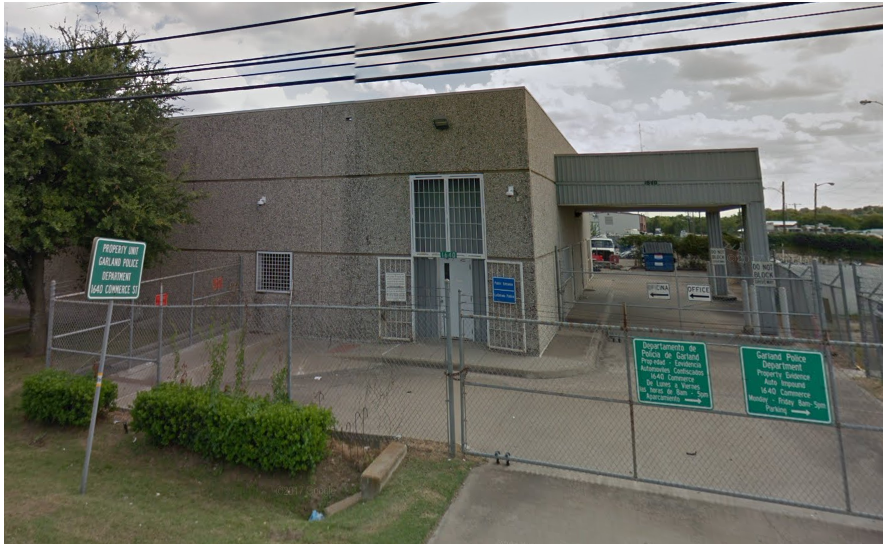 Public Safety	$51.35m
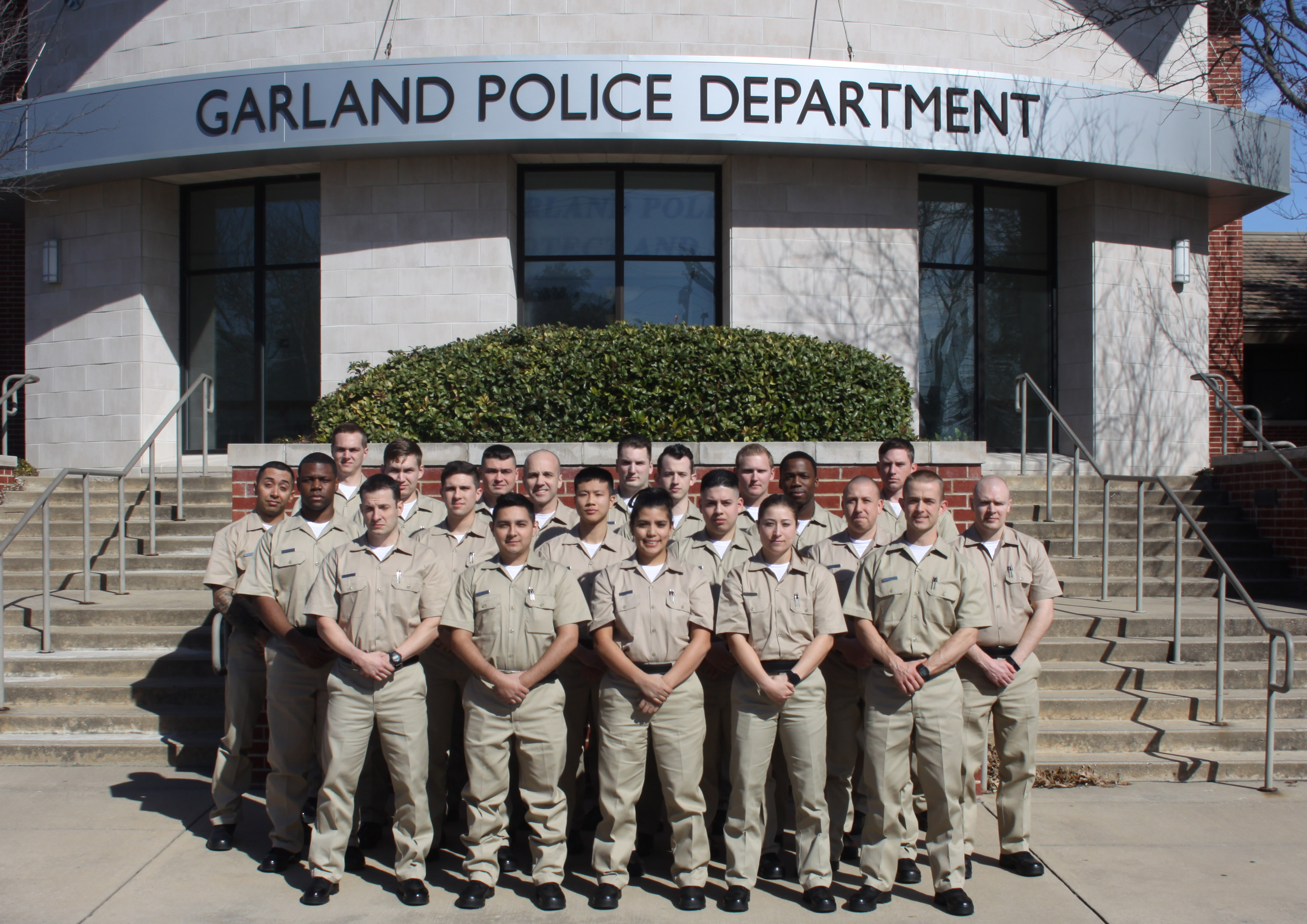 Fire	
	Stations 1, 6, 7		$28m
Police	
	Evidence Room	$18m
	Shooting Range	$  3m
	Station Security	$  2m
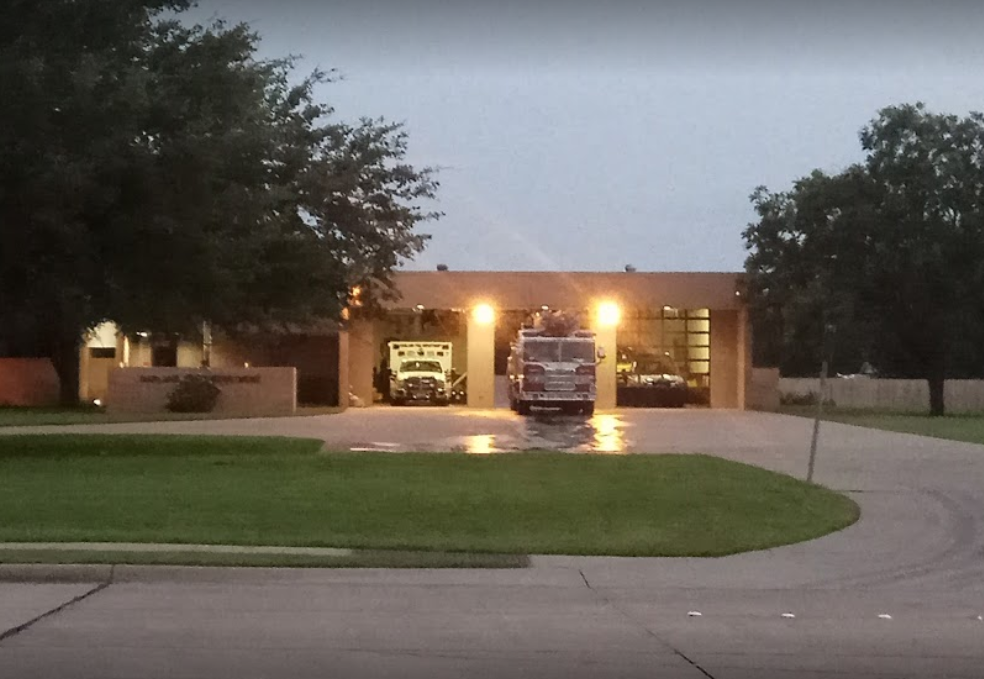 PROGRAMS
Drainage + Streets	$700k
Drainage 50/50 Program	$1.8m
Local Flooding Program	$2.5m
Flood-Prone Properties	$4.0m
Storm Drainage    $47.35m
Storm Drainage Target Areas
Garvon West (Red)		$10m
Country Club Park (Purple)	$3.5m
Lakewood Addition (Orange)	$3.5m	
Western Heights No 4 (Green)	$1.0m	
Montclair No 2, No 3 (Blue)	$4.2m	
Saturn Springs Estates (Pink)	$10m
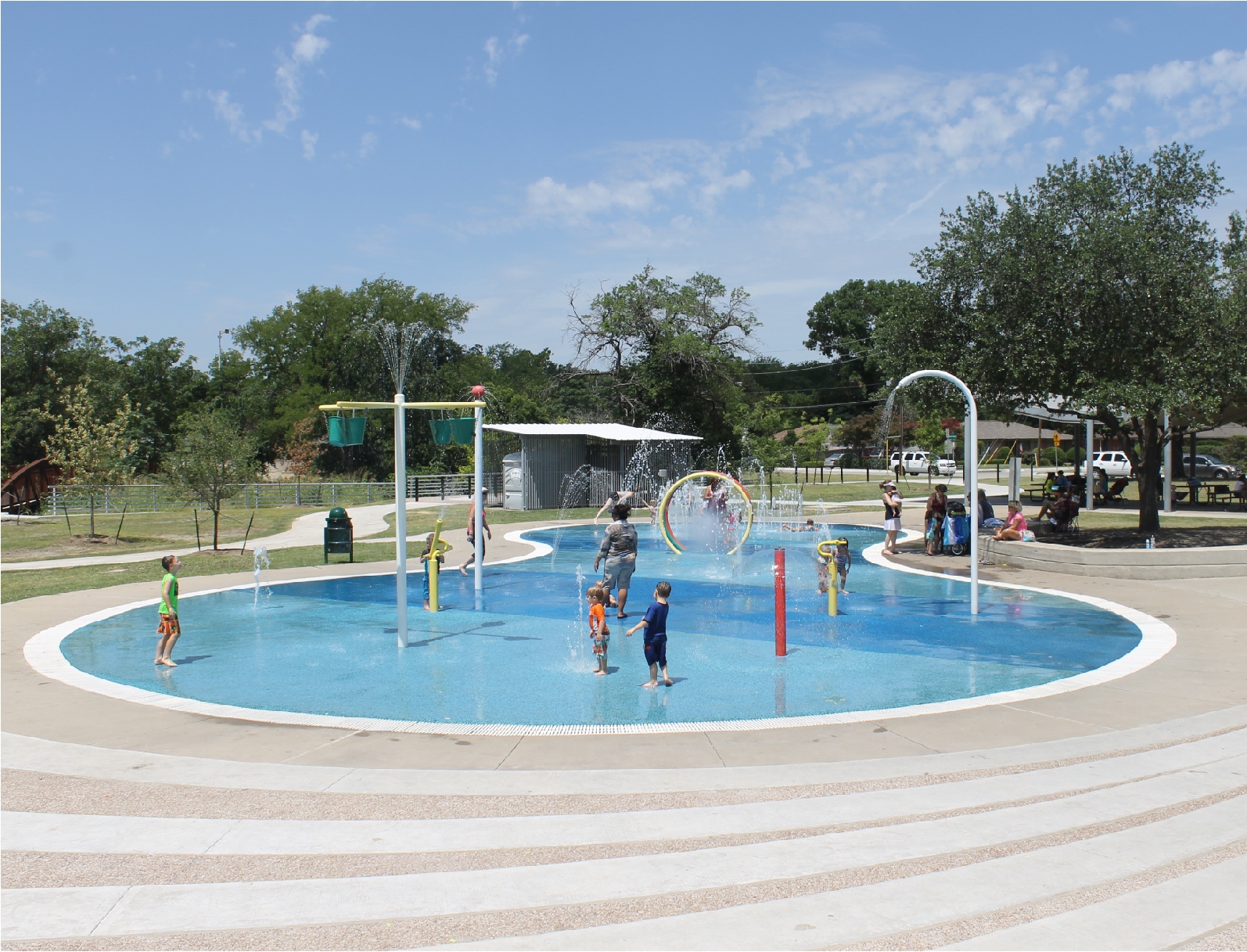 Parks        $117.75m
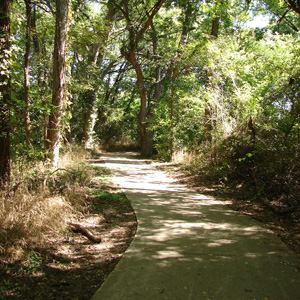 Programs        $31.5m
Sports Field Renovations (1m/yr)
Parking and Park Roads (1.5m/yr)
Playground Replacement (1m/yr)
Trail Development (1m/yr)*





* Dallas county usually cost-shares
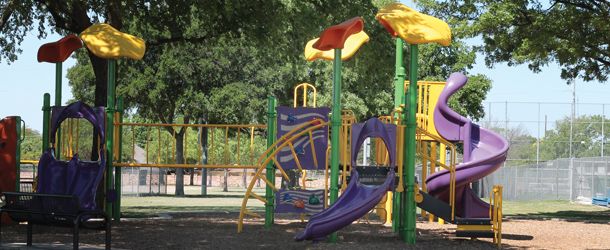 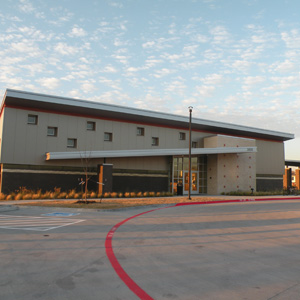 Projects        $86.25m
Lighting at Winters Park			$2 m*
City-wide Aquatics			$20 m
Catalyst Area Improvements		$15 m
Holford Rec  Center Rebuild		$24 m
Audubon Rec Center Minor Reno		$3.3 m
Hollabaugh Rec Center Completion		$8.0 m
Garland Senior Activity Center		$4.0 m
Rick Oden Park Overhaul			$10 m


* GP&L would contribute roughly $1.5m as well
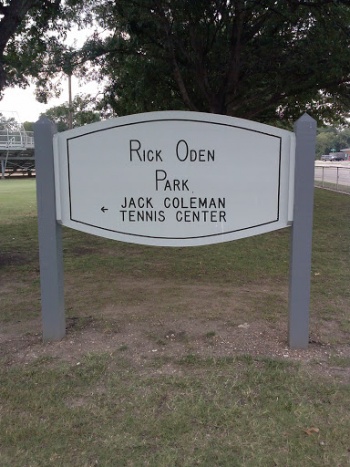 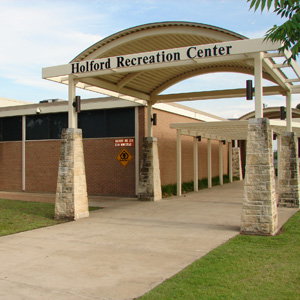 Libraries        $21m
Walnut Creek Branch Library		$10.9m

Upgrades to North/South/Central	$10.1m
Land Acquisition and Parcel Assemblage Program
$14m

Neighborhood Vitality Program – 
$7m

Revitalization of Retail, Commercial, and Shopping Centers / Redevelopment of Commercial Corridors, Retail Centers, Multi-family, and Industrial Areas 
$25m
Economic Development        $46m
Streets HQ and Sign Shop Remodel
Reconfiguration of Space
Asbestos Abatement
Municipal Buildings$6m
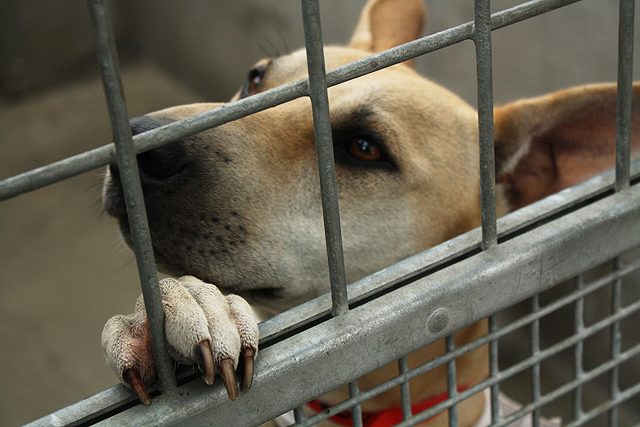 Current Facility: 
Built in 1965
Indoor / Outdoor Design
Sewage Issues

New Facility:
Would combine adoption center / shelter ops
On Hwy 66
Priced to be built in Year 1
Animal Shelter      $12m
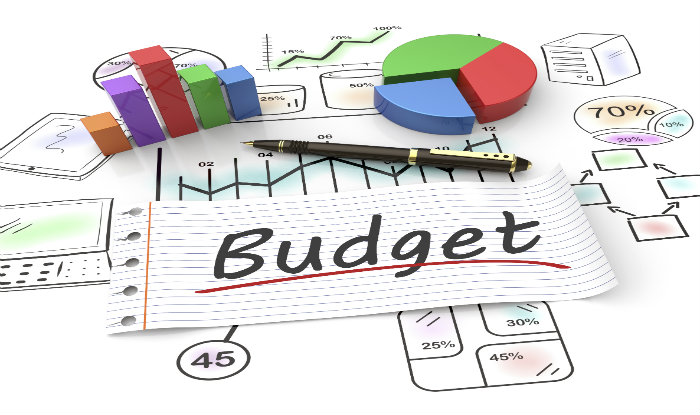 Tax Rate Impact
Bond Items
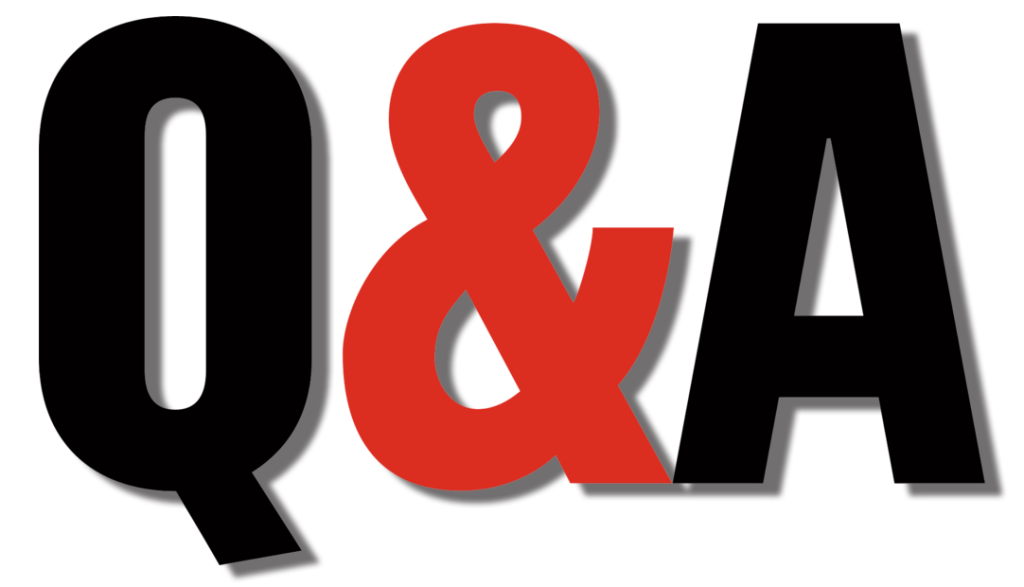 Math(Sorry)
OBLIGATORY SPREADSHEET 1
OBLIGATORY SPREADSHEET 2
Taxes
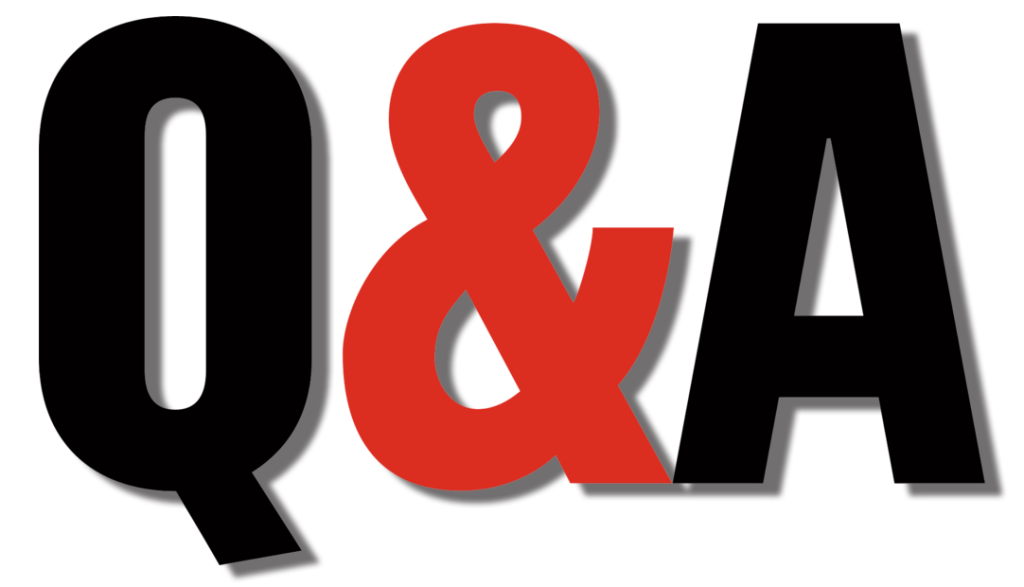 2019 Municipal Election
ELECTION DAY, SATURDAY MAY 4th
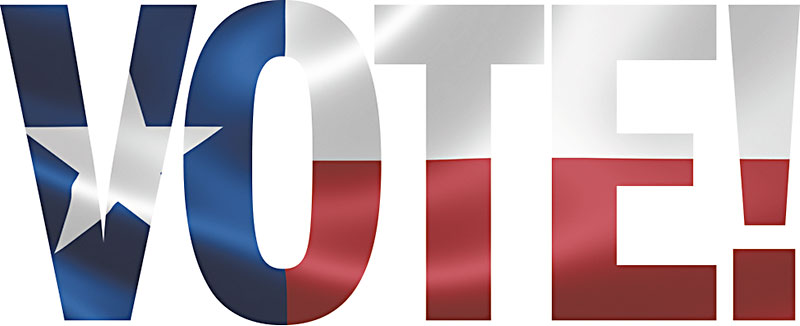 Email: council8@garlandtx.gov
Mobile: 469.223.4723
Website: robertjsmithtx.com

Bond Tax Calculator: http://www.robertjsmithtx.com/bond/
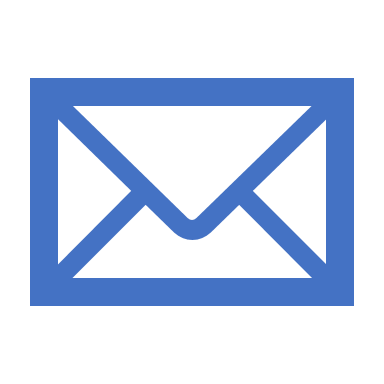